WaterML2.0 part 2 Update
90th OGC Technical Committee
Washington, DC
Paul Sheahan, Peter Taylor
26th March 2014
Copyright © 2014 Open Geospatial Consortium
Interoperability Experiment
Interoperability Experiment (IE) is underway:
Aims to test the initial information model

Three scenarios:

US exchange between USGS, NWS, USACE
Aus exchange between Bureau and water agencies
UK publishing national river archive
Copyright © 2014 Open Geospatial Consortium
US Scenario
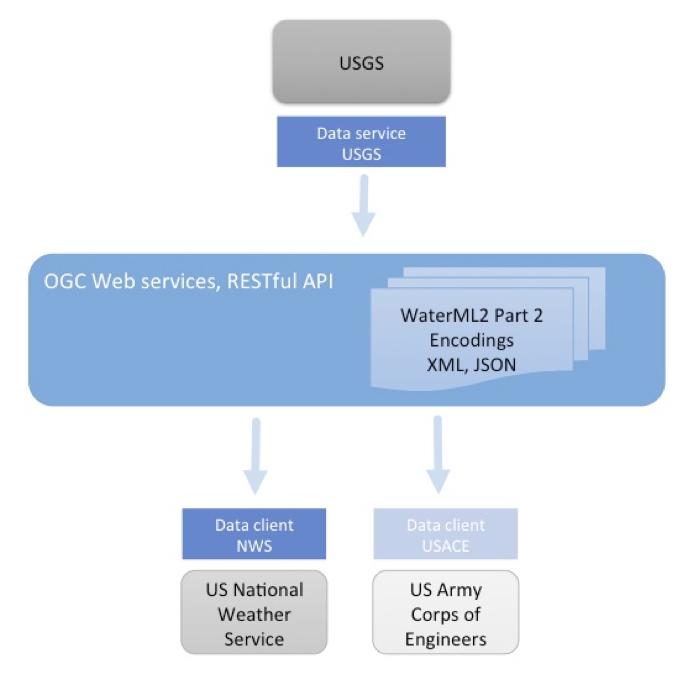 Aus Scenario
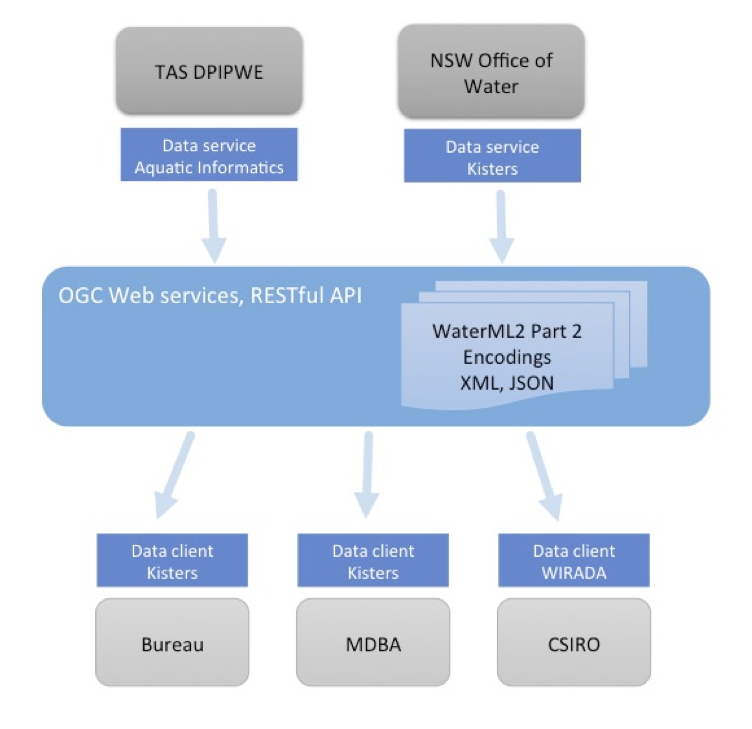 UK Scenario
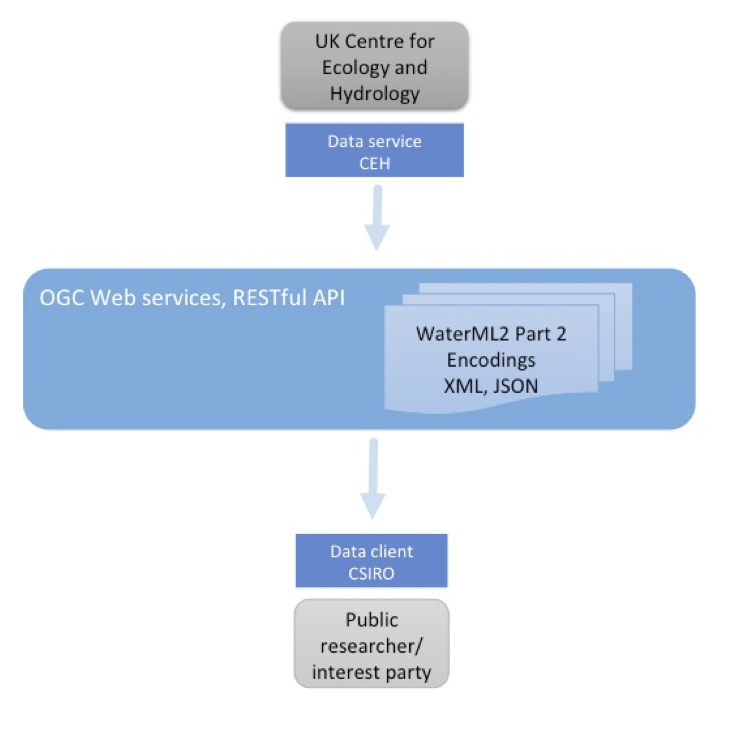 Current Model
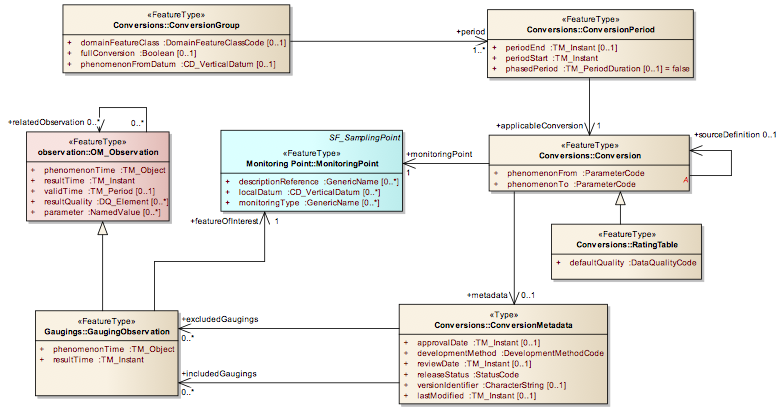 Described in OGC discussion paper
Web service delivery
It is possible to deliver WaterML2.0 part 2 using:
WFS for ratings and range values
SOS for gaugings and cross-sections

Requires fair amount of customisation and filtering, and two different service implementations

Starting with a RESTful service to test the information model
REST API
Retrieve all rating tables for specific monitoring point: http://waterml2.csiro.au/rgs-api/v1/conversion/?monitoring-point=419009

Retrieve latest rating table for specific monitoring point: http://waterml2.csiro.au/rgs-api/v1/conversion/?monitoring-point=419009&latest

Retrieve gauging for a monitoring point after specific date: http://waterml2.csiro.au/rgs-api/v1/gauging/?monitoring-point=419009&start-date=2009-02-15

Retrieve all gaugings for a monitoring point: http://waterml2.csiro.au/rgs-api/v1/gauging/?monitoring-point=419075&format=xml

Fully expanded list of all gaugings for a monitoring point: http://waterml2.csiro.au/rgs-api/v1/gauging/?monitoring-point=419075&format=xml&expanded 

API Documentation: http://waterml2.csiro.au/rgs-api/v1/docs/
Next steps
IE participants are implementing RESTful APIs to encode the WaterML2.0 part 2 model

JSON encodings and XML are being explored - current prototype delivers both

Results to be demonstrated at the August HydroDWG workshop

Form a new SWG? Or use WaterML2.0 Part 1 SWG? 
Question for OGC/HydroDWG
[Speaker Notes: Carl Reed : SWG question]
Test web client
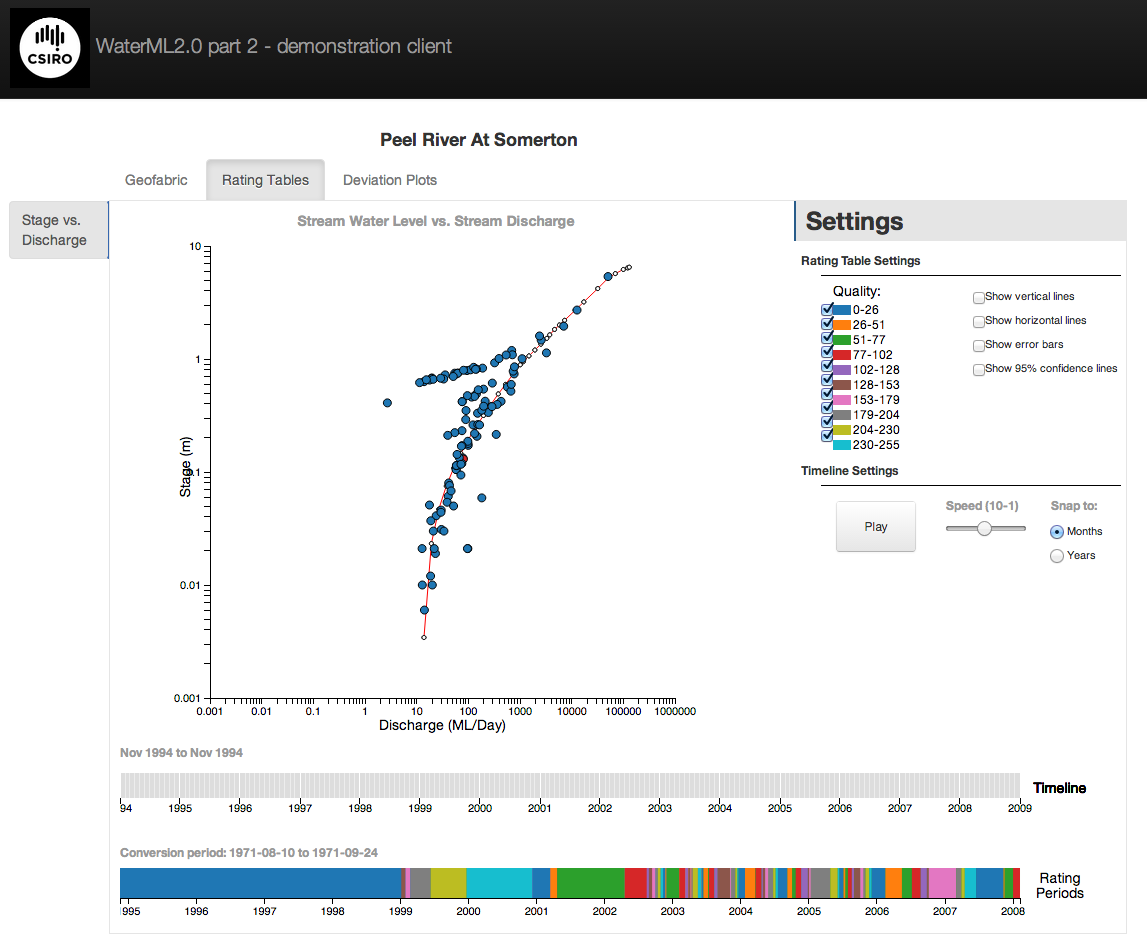 References/lists etc.
http://external.opengis.org/twiki_public/HydrologyDWG/WaterML2Part2
Email list: hydro-rgs@lists.opengeospatial.org